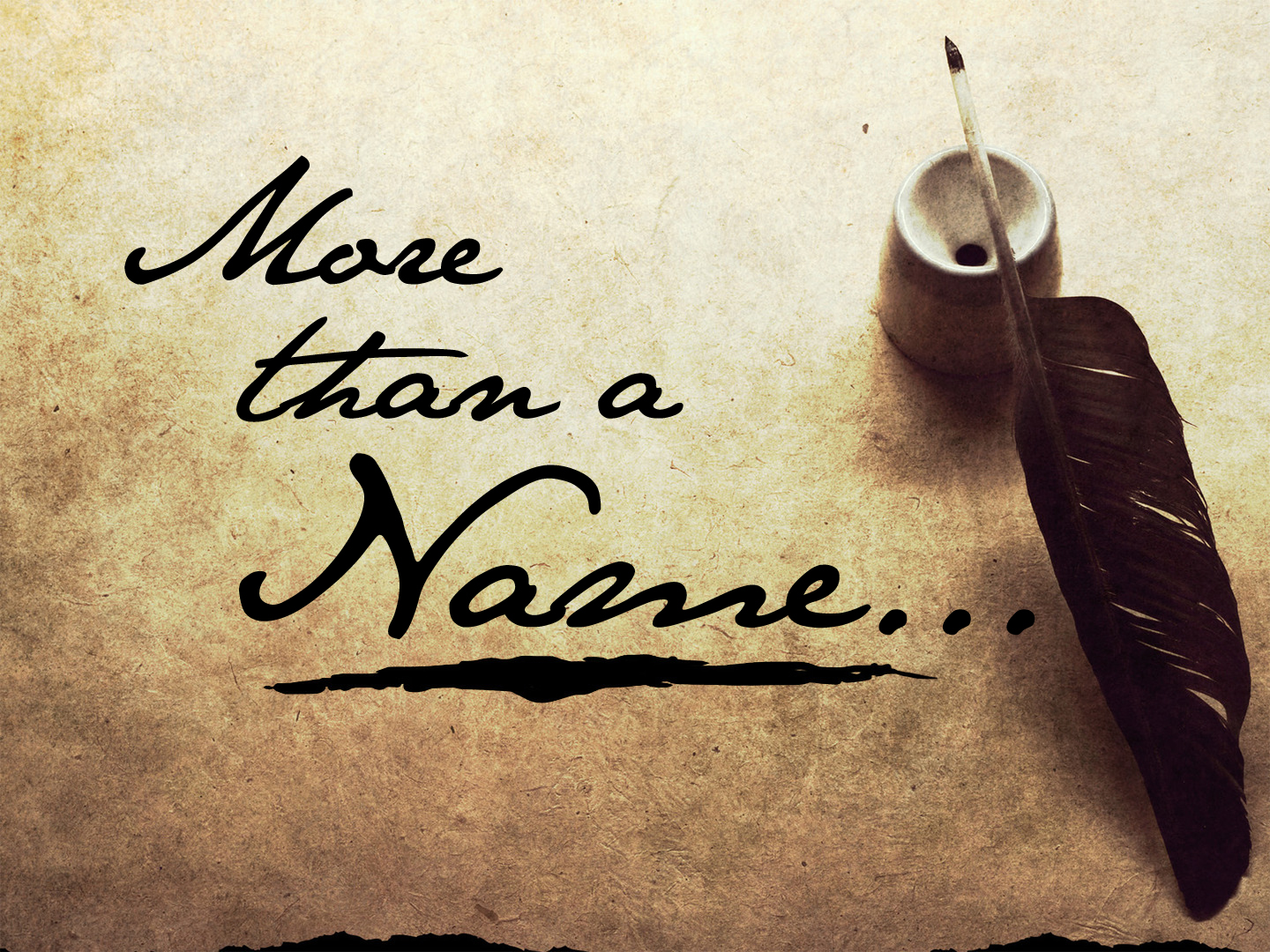 More Than A Name
[Speaker Notes: Some may think it appears this way… There are colleges associated, there are consistent doctrines taught, there are lines of fellowship drawn, there are uniform practices associated etc…  People sometimes ask: Maybe it’s just a denomination?

Denomination: An organized religious group, with unique creed, self-government, and name.]
Is The Church of Christ Just Another Denomination?
Usually Asked When Observing Common Practices…
Common Doctrine, Common Meeting Times, Common Description Used
Purposefully Rejecting The Hallmarks of Denominationalism…
The Bible Alone. No Creeds.
Full Local Autonomy. No Conventions.
Scriptural Descriptions. No Man-Made Name.
Christ As Head. No Earthly Headquarters.
[Speaker Notes: Common:  Meeting Times – not only times, but even order of service.  Terminology such as “gospel meeting” or “non-institutional”

Point:  There certainly is overlap in the practices of local churches – but that was the case in BIBLE TIMES AS WELL.  Some things are always going to look very similar. There are going to be common practices – because we are all supposed to be following JESUS.

THE REAL QUESTION IS NOT if local churches of Christ appear similar.  Just having similar practices does not make a church a denomination.   Denominations are unique groups or sets of churches with an agreed upon creed and with their own governing hierarchy.

I want you to remember tonight: that local churches of Christ like East End DO NOT have and in fact OPENLY reject and oppose the development of such DIVISION.]
What Makes The Churches of Christ Different?
The Pattern We Follow
Acts 2:42
1 Corinthians 11:1-2
2 Thessalonians 3:14
1 Timothy 6:3
The Organization We Practice
Philippians 1:1
Ephesians 4:11
Titus 1:5
1 Corinthians 16:3
[Speaker Notes: THE PATTERN WE FOLLOW:  The plea of the restoration movement has always been simple:  As a church seeking to please God – let’s do the things The Bible says we KNOW are pleasing to God.  We can all AGREE that the commands of the apostles are Good and Right – so instead of my opinion or your opinoin – Let’s follow what Jesus and His apostles said we should be doing.

Why would we do this?  Why treat the Bible like a pattern or a blueprint to follow? > Answer: Because that is exactly what the apostels asked us to do.
Not only did they ask us to follow their teachings – aka doctrines – but they actually warned about the danger of departing from the pattern in any form of digression.

THE ORGANIZATION WE PRACTICE:  I love great organization heiarchy in a business, a family, a government.  When every cog is in place and doing it’s job – running like a well oiled machine – there is a beauty to it.  Great organization can bring efficency, increased output, wonderful outcomes, excellent teamwork and collaboration, reduced waste.

On the other end of the spectrum – poor organization can bring headache after headache – frustrating beauracracy where no one takes responsibiltiy and everyone falls through the cracks.  Just as bad – organizations can grow so large that they are so inter-dependant that when one part of the system fails – the entire system fails.  

>>> THANKFULLY, the Bible shows us how to find the SWEET SPOT.  Enough organization that things get done.  Enough cooperation that people rarely fall through the cracks.   BUT also enough independence and flexibility that if SIN, False Teaching, or just plain EGO hurt one part – the damage can be isolated and contained – not destroy the whole group.]
What Makes The Churches of Christ Different?
The Works We Carry Out
Worship & Edification (Hebrews 10:24-25)
Aid For Poor Saints (Galatians 2:7-10)
Teaching & Evangelism (Acts 13:1-4)
Spiritual Discipline (Matthew 18:17)
The Doctrine We Uphold
Pillar of Truth (1 Timothy 3:15, Galatians 5:1-3)
Good News of Salvation (Acts 22:16)
Steadfast Despite The Trends (1 Timothy 4:1-5)
[Speaker Notes: DOCTRINES:  Trends sometimes come down to popular buzz-words.  The latest re-interpretation of God’s “Grace”  Pushing for a new “Hermeneutics”  or even those who seek to Redefine the Roles of Men & Women.  Whatever is next.  It doesn’t really matter.  Because we stay true to the NARROW PATH.

A Church of Christ Follows The New Testament, Not The Trends.]
What Makes The Churches of Christ Different?
The Name We Wear
1 Corinthians 1:12-18
Philippians 2:8-11
Matthew 7:21-23
[Speaker Notes: NAME – Seeking to HAVE no human name, because the NAME of CHRIST IS ENOUGH!!!  Why would we want to take any credit away from Him?  Why would we want to give credit to anyone else?  HE died for us!

It’s More Than A Name, But His Name Is Also Priceless! The Name Above Every Name


The Way We Respond To The Name We Proclaim.]
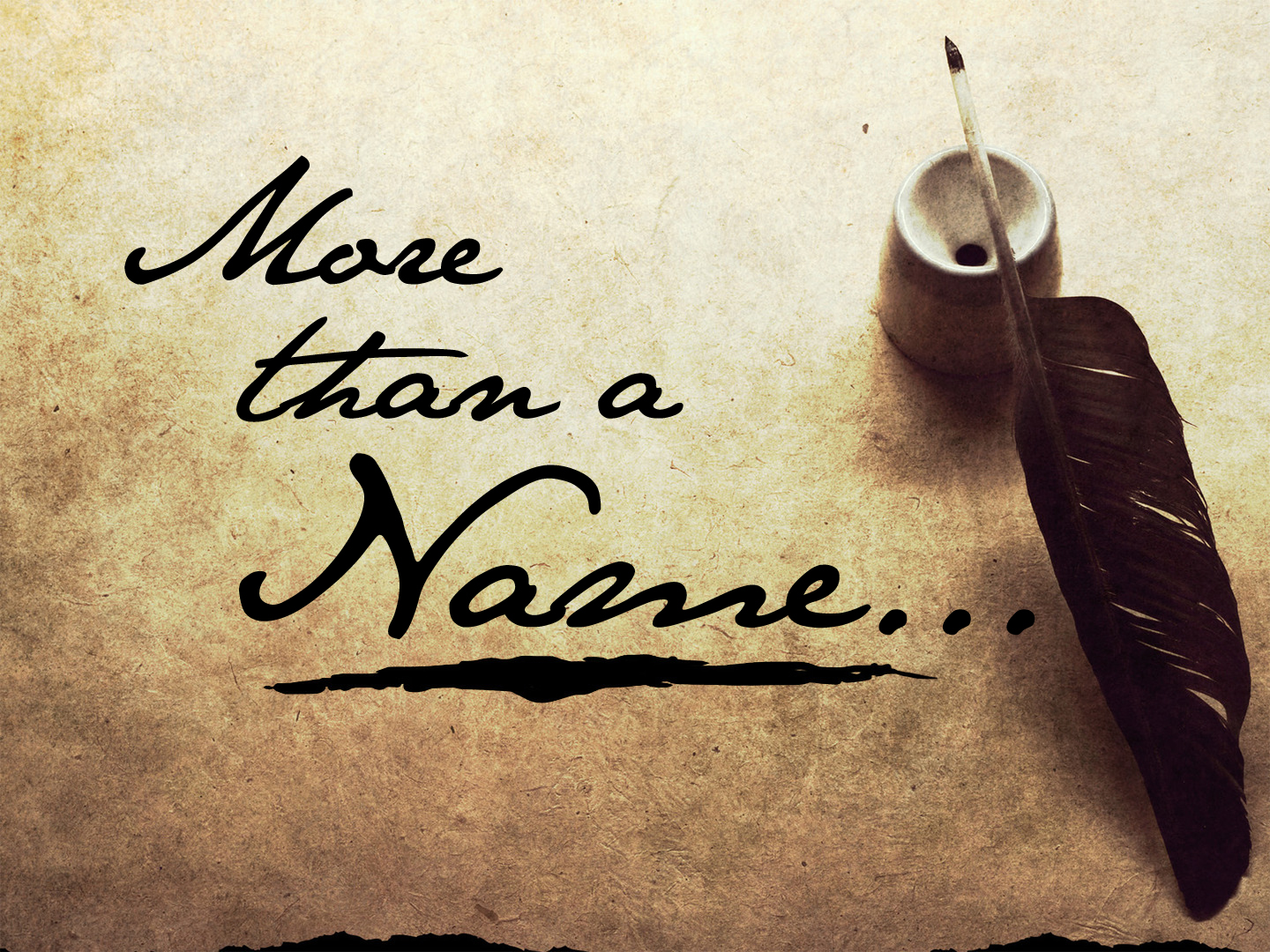 More Than A Name